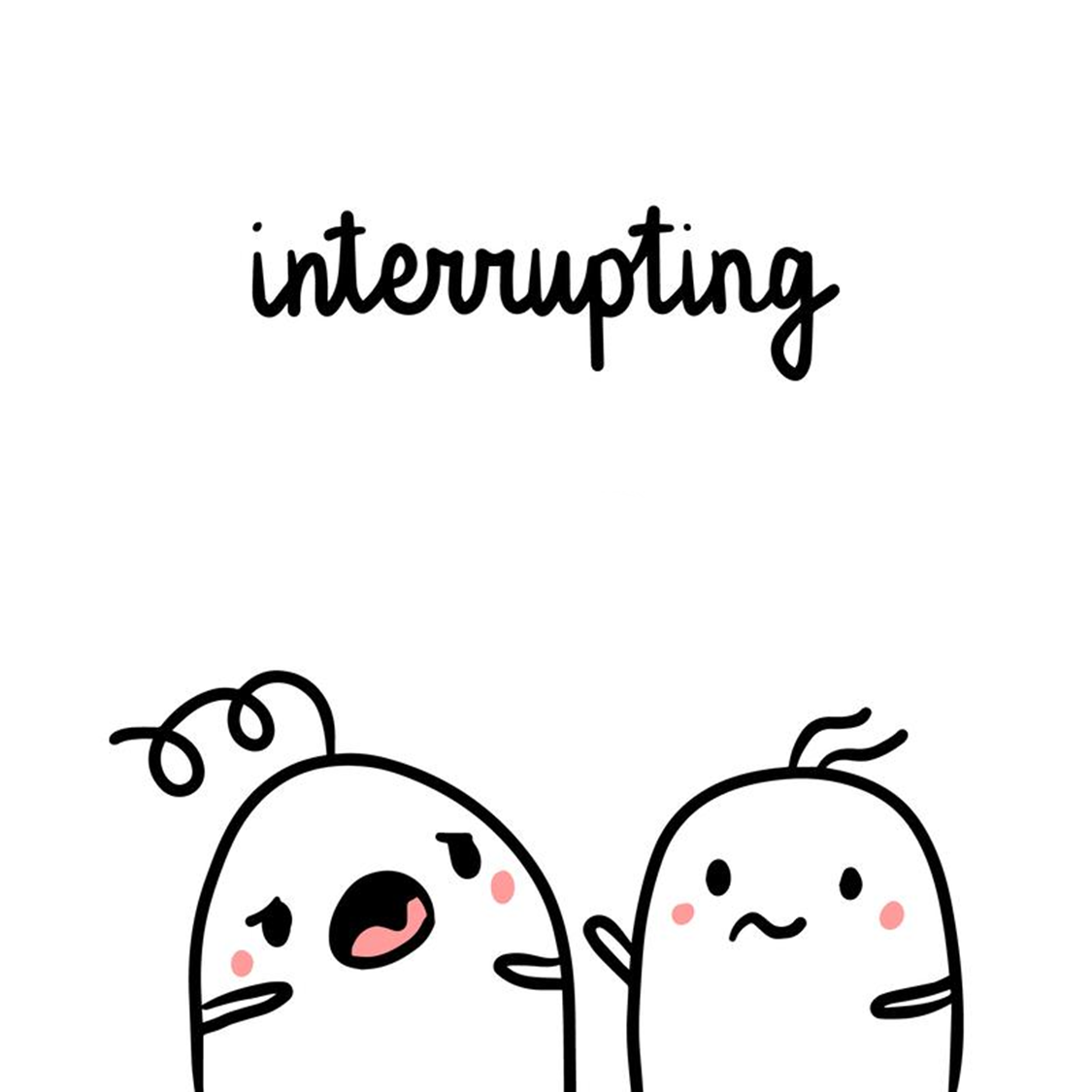 CS 161: Lecture 41/31/2024
x86-64: The %gs Segment Register
%gs register
Hidden descriptor
Visible
A segment register, unlike a normal register, has two parts
Visible part: Contains a “selector” that can be directly read or written via normal register instructions like mov and push, e.g., push %gs
Hidden part: Contains the base address that’s used in base+offset address calculations like mov %gs:(28), %rax




Privileged code can read and write the segment base by:
Directly reading or writing the model-specific register %MSR_IA32_GS_BASE, or 
Calling swapgs, which exchanges the current %gs base and %IA32_KERNEL_GS_BASE
Each core has its own %IA32_KERNEL_GS_BASE register that can only be accessed when the CPU is in privileged mode
swapgs exchanges %IA32_KERNEL_GS_BASE and the base address in %gs (but doesn’t change the selector in %gs!)
Selector
Base address
Vectoring Control To The Kernel
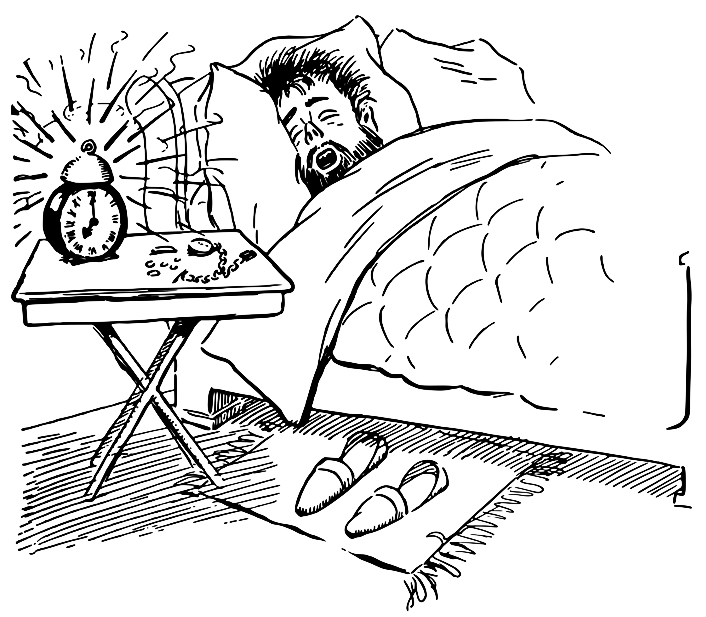 [Ignoring kernel threads,] kernel code only executes in response to external stimuli
Asynchronous interrupts (e.g., timer interrupt, NIC interrupt because a packet arrived))
Synchronous exceptions (e.g., dividing by zero, dereferencing a null pointer, attempting to write a read-only page)
Synchronous traps (e.g., system calls via syscall, debugging traps via int3)
During boot, the kernel must configure the processor to invoke the appropriate kernel code when exceptions, traps, and interrupts occur
Interrupts, Exceptions, and Non-syscall Traps
//Chickadee’s x86-64.h: Listing the IDT numbers
#define INT_DE          0           // Divide error (#DE)
#define INT_DB          1           // Debug (#DB)
#define INT_NM          2           // Non-maskable interrupt (#NM)
#define INT_BP          3           // Breakpoint (#BP)
#define INT_OF          4           // Overflow (#OF)
#define INT_UD          6           // Invalid opcode (#UD)
#define INT_DF          8           // Double fault (#DF)
#define INT_TS          10          // Invalid TSS (#TS)
#define INT_NP          11          // Segment not present (#NP)
#define INT_SS          12          // Stack fault (#SS)
#define INT_GP          13          // General protection (#GP)
#define INT_PF          14          // Page fault (#PF)
#define INT_AC          17          // Alignment check (#AC)
#define INT_MC          18          // Machine check (#MC)
[Speaker Notes: The breakpoint exception happens when code executes the int3 instruction. For example, when gdb wants to set a breakpoint in a program being debugged, gdb overwrites the first byte of the instruction to breakpoint with an int3 instruction. When the code being debugged tries to execute the instruction to break on, the code will generate a breakpoint exception. The OS can then vector control to gdb (who registered interest in the program using the ptrace() system call). [For more details on how all of this works, see http://www.alexonlinux.com/how-debugger-works/.]]
Program to debug
...
cmpq %r8, %r9
jz 0x6000
subq %r10, %r11
addq %rax, %rbx
movq 8(%r9), %r12
int3
breakpoint
Remember that I overwrote subq!
...
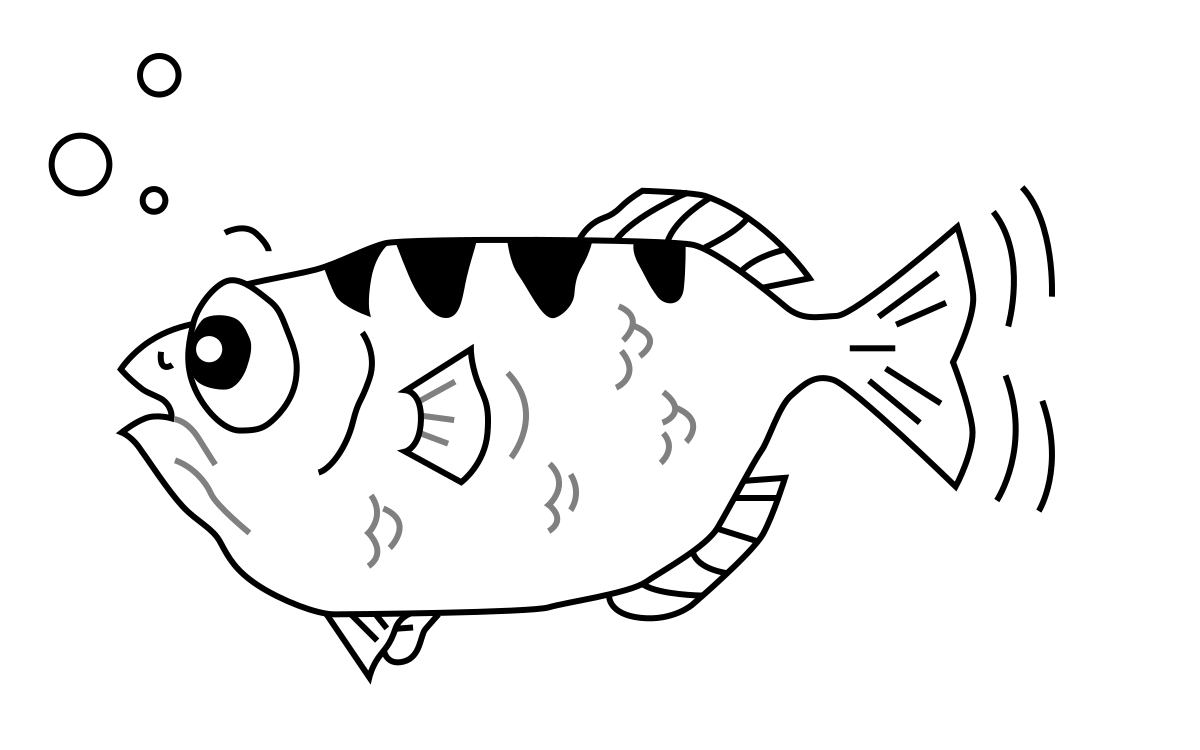 gdb
[Speaker Notes: gdb needs to remember the part of the instruction that it overwrote so that gdb can successfully resume execution of the program after the human developer has inspected the program state at the breakpoint. In other words, gdb needs to replace the `int3` with whatever used to be there (in this case, `subq`).

[Yes, that is the real gdb logo. As described by https://www.gnu.org/software/gdb/mascot/, “the archer fish is known to shoot down bugs from low hanging plants by spitting water at them.”]]
Interrupts, Exceptions, and Non-syscall Traps
//Chickadee’s kernel.hh: Hardware-generated interrupts
#define INT_IRQ         32          // Base value for any hardware-
                                    // generated interrupt
#define IRQ_TIMER       0           // Timer went off
#define IRQ_KEYBOARD    1           // User hit a key
void proc::exception(regstate* regs) {
switch (regs->reg_intno) {

// This case returns to the interrupted
// process immediately.
case INT_IRQ + IRQ_KEYBOARD:
    keyboardstate::get().handle_interrupt();
    break;
struct __attribute__((aligned(4096))) cpustate {
    cpustate* self_;
    proc* current_;
    uint64_t syscall_scratch_;
    int cpuindex_;
    //...other stuff...
}
Which Stack Should the Kernel Useto Handle Interrupts and Exceptions?
//k-exception.S::syscall_entry
.globl syscall_entry
syscall_entry:
        swapgs        //%gs.base now points to the per-CPU
                      //struct cpustate (defined in kernel.hh)
                      //previously pointed to be %IA32_KERNEL_GS_BASE
        movq %rsp, %gs:(16)            //Save user %rsp in scratch 
                                       //space
        movq %gs:(8), %rsp             //Set %rsp to the struct proc
                                       //for the process which just
                                       //invoked the system call
                                       //(%gs:(8) is the field
                                       //cpustate::proc* current_)
        addq $PROCSTACK_SIZE, %rsp     //Now %rsp points to the
                                       //appropriate kernel stack!
Let’s first consider how system calls work
A system call asks the kernel to perform work on behalf of a particular process
So, most OSes (including Chickadee) use a per-process kernel stack to handle system calls
Chickadee’s k-exception.S::syscall_entry immediately switches to that stack!
4KB of allocated space
//...Other
//stuff...
id_
struct proc
Synchronous exceptions/traps are generated by the currently-running process (e.g., divide-by-zero, invalid decode, page fault, debugging trap)
Asynchronous interrupts may not be related to the currently-running process (e.g., interrupts raised by IO devices like disks and NICs)
Available for use by the kernel stack
Stack frame 0
The kernel’s exception/trap-handling code should run on the kernel stack for the triggering process
Stack frame 1
Space actually used by struct proc fields
ZOMG WHAT SHOULD WE DO
[Speaker Notes: Recall that each core has its own %IA32_KERNEL_GS_BASE register that can only be accessed when the CPU is in privileged mode.]
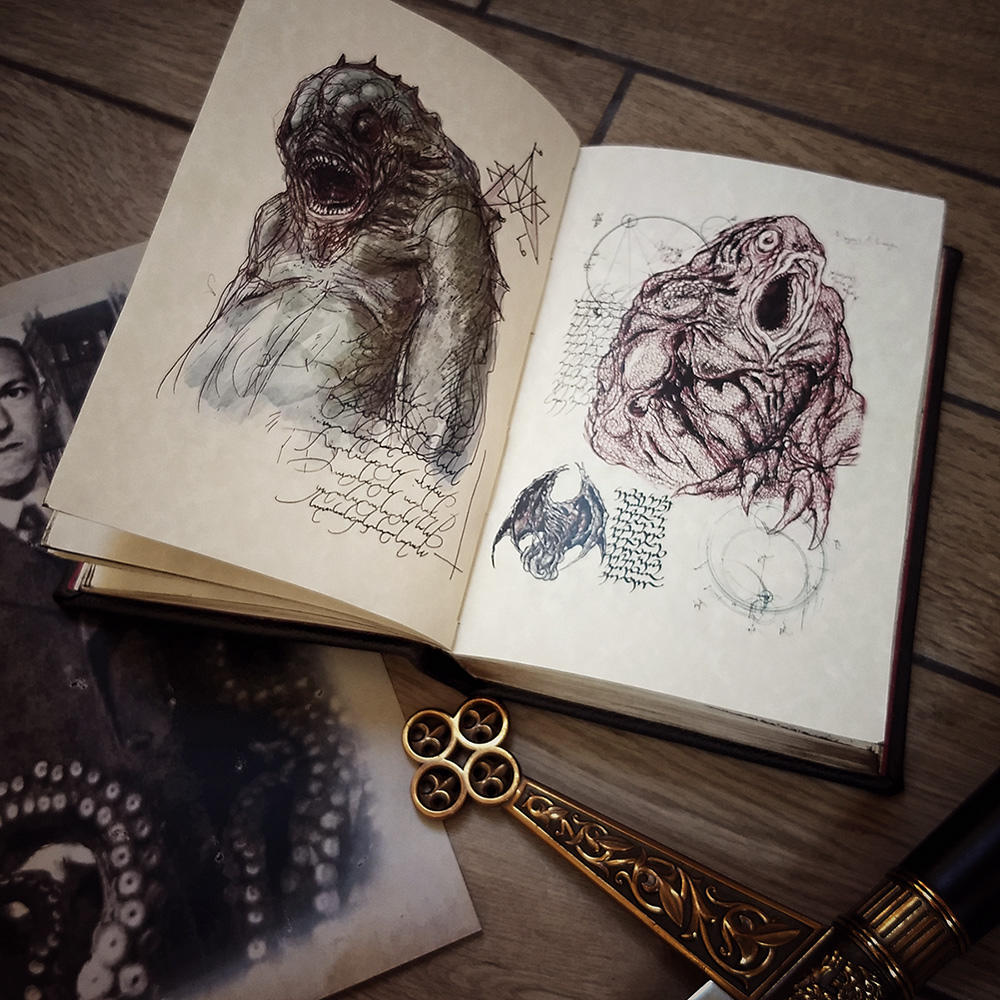 But first . . .
. . . we must look at x86 configuration gore!
x86 documentation
Interrupt handler code: in virtual memory
Interrupt number
16
x
Code
Virtual address
+
Other stuff
IST
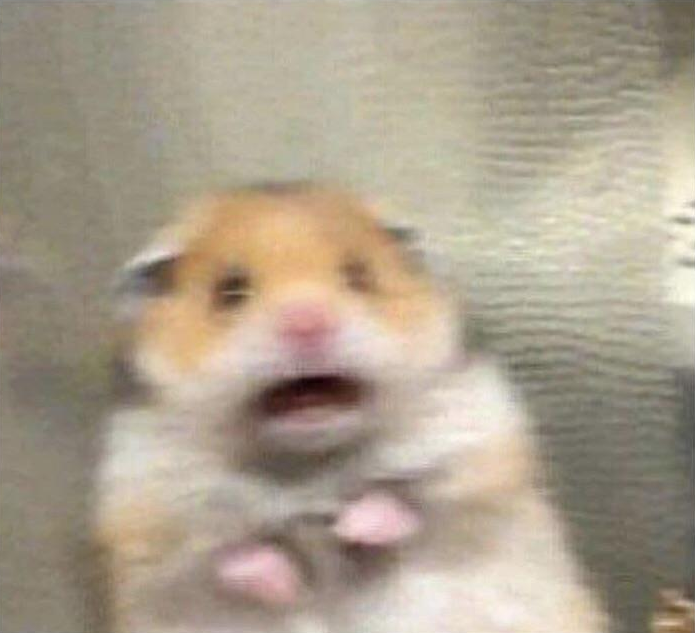 WHICH STACK WILL THE INTERRUPT HANDLER USE?
Virtual address
Interrupt-Descriptor-Table Register (IDTR)
Interrupt Descriptor
Table (IDT): in virtual memory
Interrupt handler code: in virtual memory
Interrupt number
16
x
Code
Virtual address
+
Other stuff
IST
Task state segment (TSS): in virtual memory
Virtual address
Interrupt-Descriptor-Table Register (IDTR)
Interrupt Descriptor
Table (IDT): in virtual memory
TSS
Virtual addr (base of TSS)
TSS Descriptor
Other stuff
Virtual address
Selector
Base addr of TSS (cached from TSS descriptor)
Global-Descriptor-Table Register (GDTR)
Global Descriptor Table (GDT): in virtual memory
Task register (TR)
[Speaker Notes: [Quoth Section 2.4.4 of the Intel Software Developer Systems Programming Manual (Vol 3A): “The task register holds the 16-bit segment selector, base address (32 bits in protected mode; 64 bits in IA-32e mode), segment limit, and descriptor attributes for the TSS of the current task. The selector references the TSS descriptor in the GDT. The base address specifies the linear address of byte 0 of the TSS; the segment limit specifies the number of bytes in the TSS.”
Quoth Section 7.2.4, “The task register has a visible part (that can be read and changed by software) and an invisible part (maintained by the processor and is inaccessible by software). The segment selector in the visible portion points to a TSS descriptor in the GDT. The processor uses the invisible portion of the task register to cache the segment descriptor for the TSS. Caching these values in a register makes execution of the task more efficient” (mickens: i.e., when an interrupt occurs, the processor can directly calculate the memory addresses of fields in the TSS, instead of having to first load the base address of the TSS from the TSS descriptor).]
[Another useful reference is Section 8.9 of the AMD64 Architecture Programmer’s Manual (Vol 2): https://www.amd.com/system/files/TechDocs/24593.pdf]]
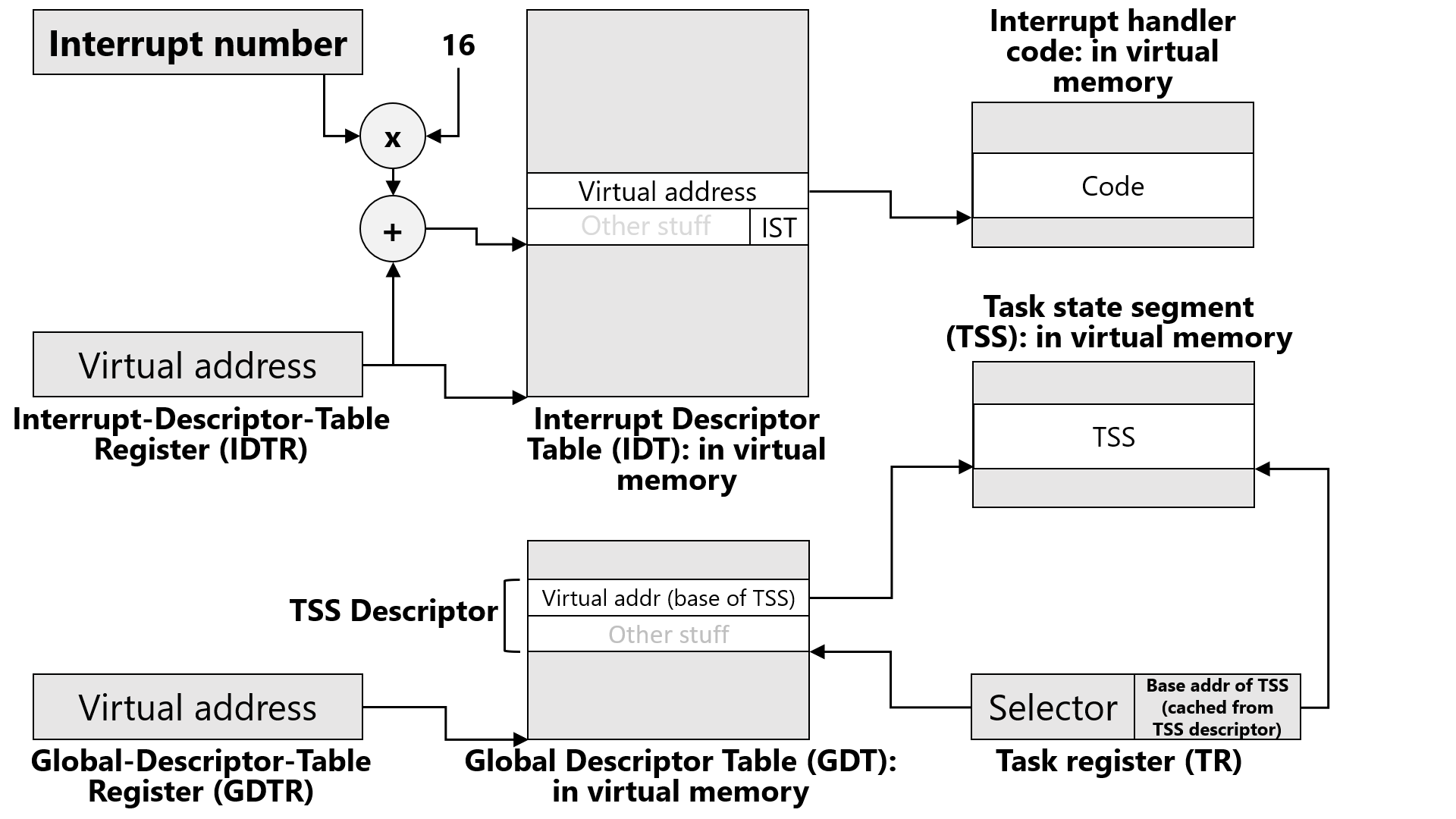 //Chickadee’s k-init.cc
void cpustate::init_cpu_hardware() {
    //...stuff...
    memset(&taskstate_, 0, sizeof(taskstate_));
    taskstate_.ts_rsp[0] = (uintptr_t) this + CPUSTACK_SIZE;
        //^^^The Ring 0 stack that the CPU initially uses when
        //when executing most exception-handling code; see
        //k-exception.S::exception_entry.
    taskstate_.ts_ist[1] = (uintptr_t) this + CPUALTSTACK_SIZE;
        //^^^Used to handle a small set of exceptions.
    //...other stuff...
CPU stack
Interrupt-handler %rsp for IST 1
CPU alternative stack
Interrupt-handler %rsp for IST 2
4KB of allocated space
//...Other
//stuff...
. . .
Interrupt-handler %rsp for IST 7
current_
struct cpustate
Chickadee uses the alternate stack for:
INT_DB: Debugging interrupt as controlled by debug registers %dr0—7
INT_NM: Non-maskable interrupt (e.g., RAM error or another unrecoverable hardware error)
INT_MC: Machine-check interrupt (unrecoverable hardware errors)
When these interrupts fire, the hardware might be sufficiently messed up that the regular interrupt-handler stack is corrupted!
IST 0: Default interrupt-handler %rsp
Space actually used by struct cpustate fields
[Speaker Notes: Note that, to create the interrupt stacks, we’re using the same trick that we used to create the kernel stacks! For the kernel stacks, we allocate extra space for each struct proc, and then placed a kernel stack at the top. To create the two interrupt stacks, we allocate extra space for a struct cpustate, and then put the two interrupt stacks at the top of the cpustate. Note that taskstate_.ts_rsp[0] is the stack that the CPU initially uses after switching to ring 0 code upon an exception; see k-exception.S::exception_entry to see how, at the beginning of the exception-handling path, Chickadee immediately makes %rsp point to the appropriate kernel stack for the interrupted task, copying the registers pushed by the hardware onto the CPU stack, making copies on the kernel stack.

The algorithm used by the hardware to determine which stack to use is confusing; see Sections 8.9.3, 8.9.4, and 12.2.5 of https://www.amd.com/system/files/TechDocs/24593.pdf. The basic idea is that a TSS contains a bunch of stacks:
-three of them to use as a CPU’s exception time stack when handling the exception with ring 0, 1, or 2 code respectively; and
-seven alternate IST stacks to use as desired (if at all) by the kernel.
The IST field in IDT descriptor for an exception determines which stack the hardware will switch to upon receiving an exception. If the IST field is 0, the hardware switches to the default stack for the ring level being switched to. Since Chickadee runs at ring 0, the default ring 0 stack is used. However, if the IST field is between 1 and 7 inclusive, the hardware switches to the appropriate IST stack. The slide above doesn’t explicitly show all three default stacks for rings 0—2. Instead, the slide above just shows the default stack for ring 0, labelling it as IST 0 (even though, technically speaking, there are three IST 0 stacks, one for each ring level; however, Chickadee and other commodity Oses only use ring 0 for privileged code, so no harm, no foul).

For more information about the debugging interrupt INT_DB, see https://en.wikipedia.org/wiki/X86_debug_register. As that page says, “On the x86 architecture, a debug register is a register used by a processor for program debugging. There are six debug registers, named DR0...DR7 [which] allow programmers to selectively enable various debug conditions associated with a set of four debug addresses . . . The debug registers are privileged resources; the MOV instructions that access them can only be executed at privilege level zero . . . Each of these registers contains the linear [i.e., post-segmentation-translation, pre-paging-translation] address associated with one of four breakpoint conditions. Each breakpoint condition is further defined by bits in DR7 . . . [for example] Bits 16-17 (corresponding to DR0), 20-21 (DR1), 24-25 (DR2), 28-29 (DR3), define when breakpoints trigger. Each breakpoint has a two-bit entry that specifies whether they break on execution (00b), data write (01b), data read or write (11b).”

For more information about non-maskable interrupts, see https://wiki.osdev.org/Non_Maskable_Interrupt. As that page states, “NMI occur for RAM errors and unrecoverable hardware problems . . . The short version of this story is that there's only really 2 reasons for an NMI. The first reason is a hardware failure. The second reason is a "watchdog timer", which can be used to detect when the kernel itself locks up (and is sometimes also used for more accurate profiling as it allows EIP to be sampled even when IRQs are disabled).”]
Interrupt handler code: in virtual memory
Summary: When user-level code is running and an interrupt/exception occurs, the CPU must set %rip and %rsp for the kernel’s handling code, and flip the CPU’s privilege bit.
Interrupt number
16
x
Code
Virtual address
+
Other stuff
IST
Interrupt-handler %rsp for IST 1
Task state segment (TSS): in virtual memory
Interrupt-handler %rsp for IST 2
Virtual address
. . .
Interrupt-Descriptor-Table Register (IDTR)
Interrupt Descriptor
Table (IDT): in virtual memory
TSS
Interrupt-handler %rsp for IST 7
Virtual addr (base of TSS)
TSS Descriptor
IST 0: Default interrupt-handler %rsp
Other stuff
Virtual address
Selector
Base addr of TSS (cached from TSS descriptor)
Global-Descriptor-Table Register (GDTR)
Global Descriptor Table (GDT): in virtual memory
Task register (TR)
[Speaker Notes: So, let’s review what happens when user-level code is executing and an interrupt occurs. The CPU uses the interrupt number, multiplied by 16, to index into the interrupt descriptor table that’s pointed to by %idtr; the CPU looks at the descriptor, pulls out the virtual address of the kernel code which handles the interrupt, and then sets %rip to that virtual address. To determine which stack should be used by that kernel code, the CPU looks at the IST field in the IDT descriptor. The IST field is used to select an %rsp value from the task state segment that is pointed to by the task register. The CPU then flips the privilege bit and starts executing the kernel’s interrupt handler.]
The hardware automatically disables interrupts before executing the kernel’s interrupt handler!
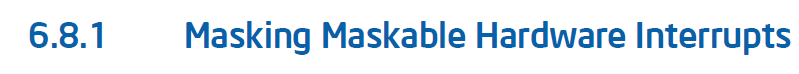 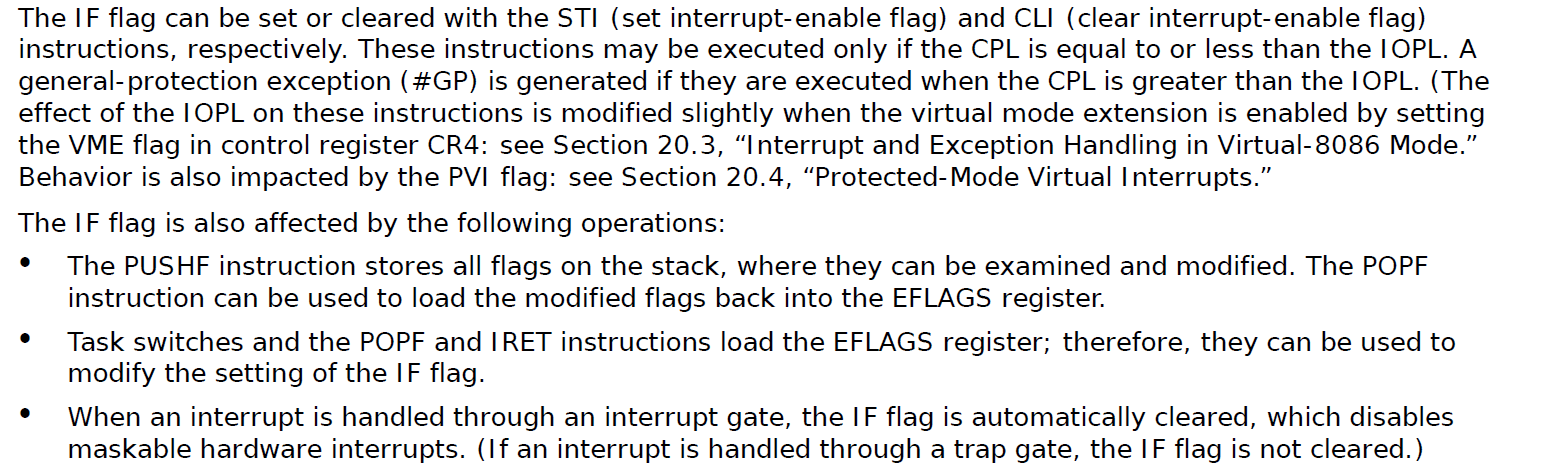 [Speaker Notes: [Ref: Section 6.8.1 of Volume 3A of the Intel Developer’s Manual.]]
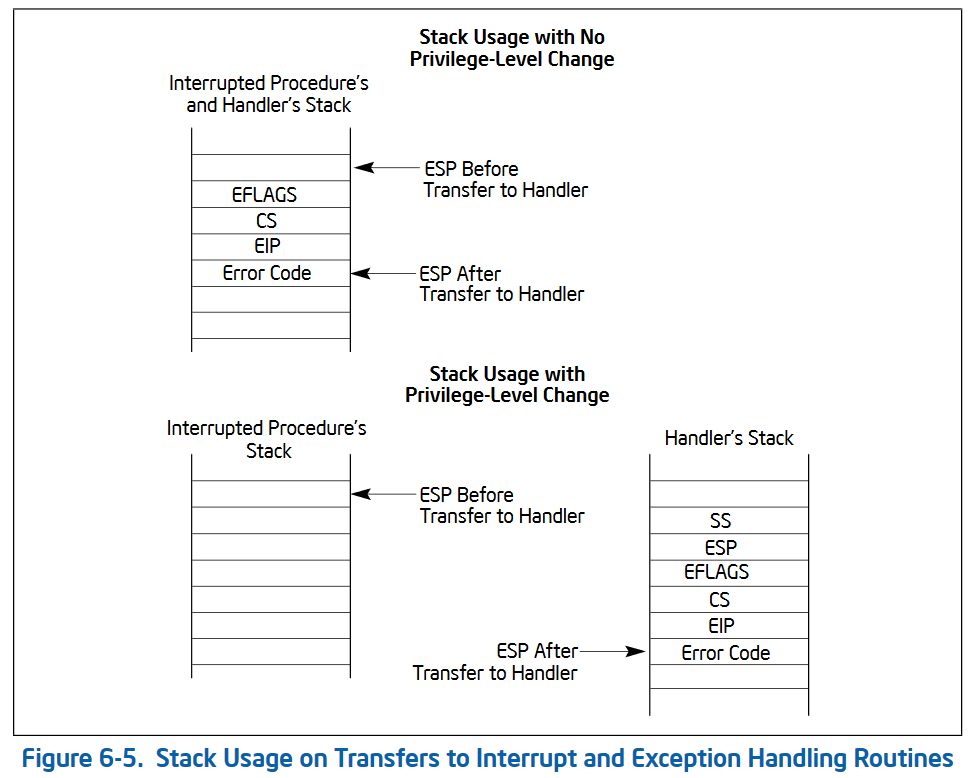 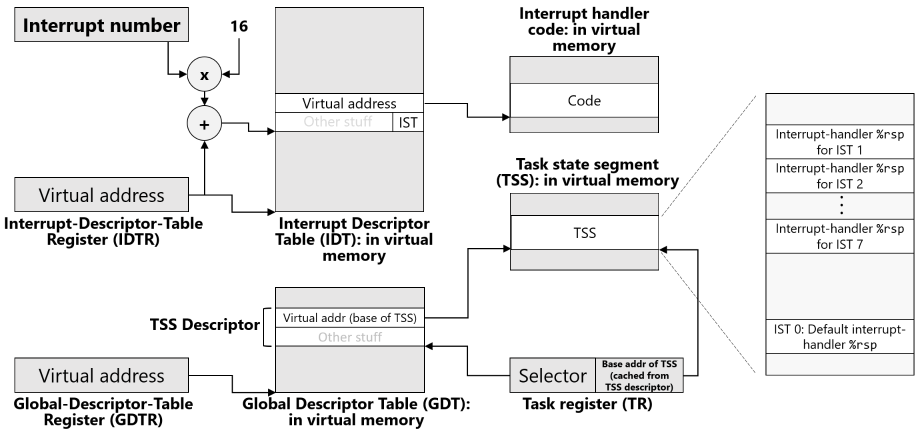 The hardware picks the new stack using this stuff
The hardware also pushes some registers onto the stack!
[Speaker Notes: [Ref: Section 6.4.1 of “Intel 64 and IA-32 Architectures Software Developer’s Manual, Volume 1: Basic Architecture Manual” (https://www.intel.com/content/dam/www/public/us/en/documents/manuals/64-ia-32-architectures-software-developer-vol-1-manual.pdf)]]
typedef struct regstate {
    // General-purpose registers
    uint64_t reg_rax;
    uint64_t reg_rcx;
    uint64_t reg_rdx;
    uint64_t reg_rbx;
    //...etc...
    // Task status (pushed by exception mechanism,
    //read by `iret`)
    uint64_t reg_rip;
    uint64_t reg_cs;
    uint64_t reg_rflags;
    uint64_t reg_rsp;
    uint64_t reg_ss;
} regstate;
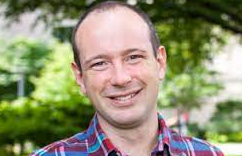 // Exception entry point
exception_entry:
    /* On entry, the stack looks like this:
       +-----------------------+ <- %rsp
       | reg_intno, reg_swapgs |    0(%rsp)
       | reg_errcode           |    8(%rsp)
       | %rip                  |    16(%rsp)
       | %cs                   |    24(%rsp)
       | %rflags               |    32(%rsp)
       | %rsp                  |    40(%rsp)
       | %ss                   |    48(%rsp)
       ...                   ...
       This data should be stored on the current kernel task stack.
       It’s already there if the exception happened in kernel mode
       (because the hardware doesn’t switch stacks in this case!).
       Otherwise, we must move it there. */

    // Exception happened in user mode if `(%cs & 3) != 0`.
    testb $3, 24(%rsp)             // does a bitwise and
    jz exception_entry_finish      // jump if exception happened in 
                                   // kernel mode
    orl $1, 4(%rsp)         // exception happened in user mode; tell
                            // k-exception.S::restore_and_iret to
                            // do swapgs before returning to user mode

    // change %rsp to the kernel task stack
    swapgs  //%gs.base is now the address of this cpu’s cpustate
    movq %gs:(8), %rsp  // mov cpustate::proc* current_, %rsp
    addq $PROCSTACK_SIZE, %rsp

    // copy data from CPU stack to kernel task stack
    pushq %gs:(CPUSTACK_SIZE - 8)  // %ss
    pushq %gs:(CPUSTACK_SIZE - 16) // %rsp
    pushq %gs:(CPUSTACK_SIZE - 24) // %rflags
    pushq %gs:(CPUSTACK_SIZE - 32) // %cs
    pushq %gs:(CPUSTACK_SIZE - 40) // %rip
    pushq %gs:(CPUSTACK_SIZE - 48) // error code
    pushq %gs:(CPUSTACK_SIZE - 56) // interrupt number

exception_entry_finish:
    // complete `struct regstate`
    push %gs
    push %fs
    pushq %r15
    //...push the other general-purpose registers,
    //with the final one being...
    pushq %rax

    // call `proc::exception(regstate*)`
    // load current `proc` from the current cpustate,
    // which is accessible via `%gs`
    movq %gs:(8), %rdi
    // the second argument, `regstate`, is the current `%rsp`
    movq %rsp, %rsi
    call _ZN4proc9exceptionEP8regstate
Design decision: To the greatest extent possible, Chickadee should use a per-process kernel stack for all kernel code: exception handling, syscall handling, and interrupt handling!
[Speaker Notes: Remember that, when the CPU executes in privileged mode, the %gs base should point to the per-CPU data structure.

[Note that Eddie and James draw stacks growing in different directions!]]
Suppose that proc::exception()looked like this . . .
void proc::exception(regstate* regs) {
    return;
    // Immediately return to the
    // interrupted context
}
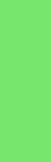 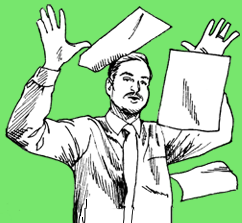 KERNEL OUT
restore_and_iret:
    testb $1, 140(%rsp) // Does `reg_swapgs & 1` and sets
                        // the status flags (e.g., ZF set
                        // if the & results in a 0)
    jz 1f               // If & was a 0, we’re resuming
                        // a kernel-mode context.
    // If we’re here, we’re resuming a user-mode context;
    // check whether the process is runnable
    movq %gs:(8), %rdi  //cpustate::proc* current
    cmpl $PROC_RUNNABLE, 24(%rdi) //proc::pstate_
    jne panic_nonrunnable

1:  // restore `regstate` registers
    popq %rax
    popq %rcx
    popq %rdx
    popq %rbx
    popq %rbp
    popq %rsi
    popq %rdi
    popq %r8
    popq %r9
    popq %r10
    popq %r11
    popq %r12
    popq %r13
    popq %r14
    popq %r15
    pop %fs

    // We’ve restored almost all of the interrupted
    // context’s general-purpose registers. At this
    // point, the stack contains:
    //          %ss
    //          %rsp
    //          %rflags
    //          %cs
    //          %rip
    //          Error code
    //          Interrupt number, reg_swapgs
    // %rsp --> %gs
    
    // We must `swapgs` if required, i.e., if we’re
    // returning to user-mode.
    testb $1, 12(%rsp)             // `reg_swapgs & 1`
    jnz 1f           // Jump if returning to user-mode

    // Returning to kernel mode
    addq $24, %rsp  // Pops off %gs, interrupt number,
                    // reg_swapgs, error code
    iretq           // Pop the remaining five items from
                    // the stack, resetting %rip and %rsp

1:  // Returning to user mode
    cli        // Prevent interrupts after `swapgs`
    swapgs
    pop %gs
    addq $16, %rsp // Pop interrupt number, reg_swapgs,
                   // error code
    iretq          // Pop the remaining five items from
                   // the stack, resetting %rip and %rsp
[Speaker Notes: [Remember that the interrupt number and reg_swapgs are 4 bytes each on the stack.]

You might wonder why we can’t just do “pop %gs” instead of “swapgs; pop%gs”. Note that just doing “pop %gs” would restore the user-mode state of %gs, but would overwrite the kernel-mode %gs base! Doing the “swapgs” first ensures that the kernel-mode %gs base gets stored in KERNEL_GS_BASE, where it needs to be so that, during the next entry into the kernel, the kernel can do a “swapgs” and restore the kernel-mode %gs base.

[The handling of the callee-saved registers is subtle. Why doesn’t the return to user-mode path in k-exception.S need to restore any of the registers that were pushed on the stack. As described by https://read.seas.harvard.edu/cs161/2021/doc/contexts/,
    "Voluntary context switches, such as system calls, don’t need to
     save state in the same comprehensive way as involuntary context
     switches. A calling convention can be established that lets the
     kernel cut corners. Chickadee system calls are treated like
     function calls: the kernel only guarantees that it will save
     and restore the callee-saved registers, which are %rbp, %rbx,
     and %r12-%r15."
However, note that the syscall entry point in k-exception.S doesn't clobber any of the callee-saved registers! The entry point calls proc::syscall(), and *that* function will automagically save any callee-saved registers at the beginning of execution, and restore them upon returning to k-exception.S. At that point, all of the callee-saved registers have the values that they had immediately before the invocation of the syscall instruction by user-level code!]]
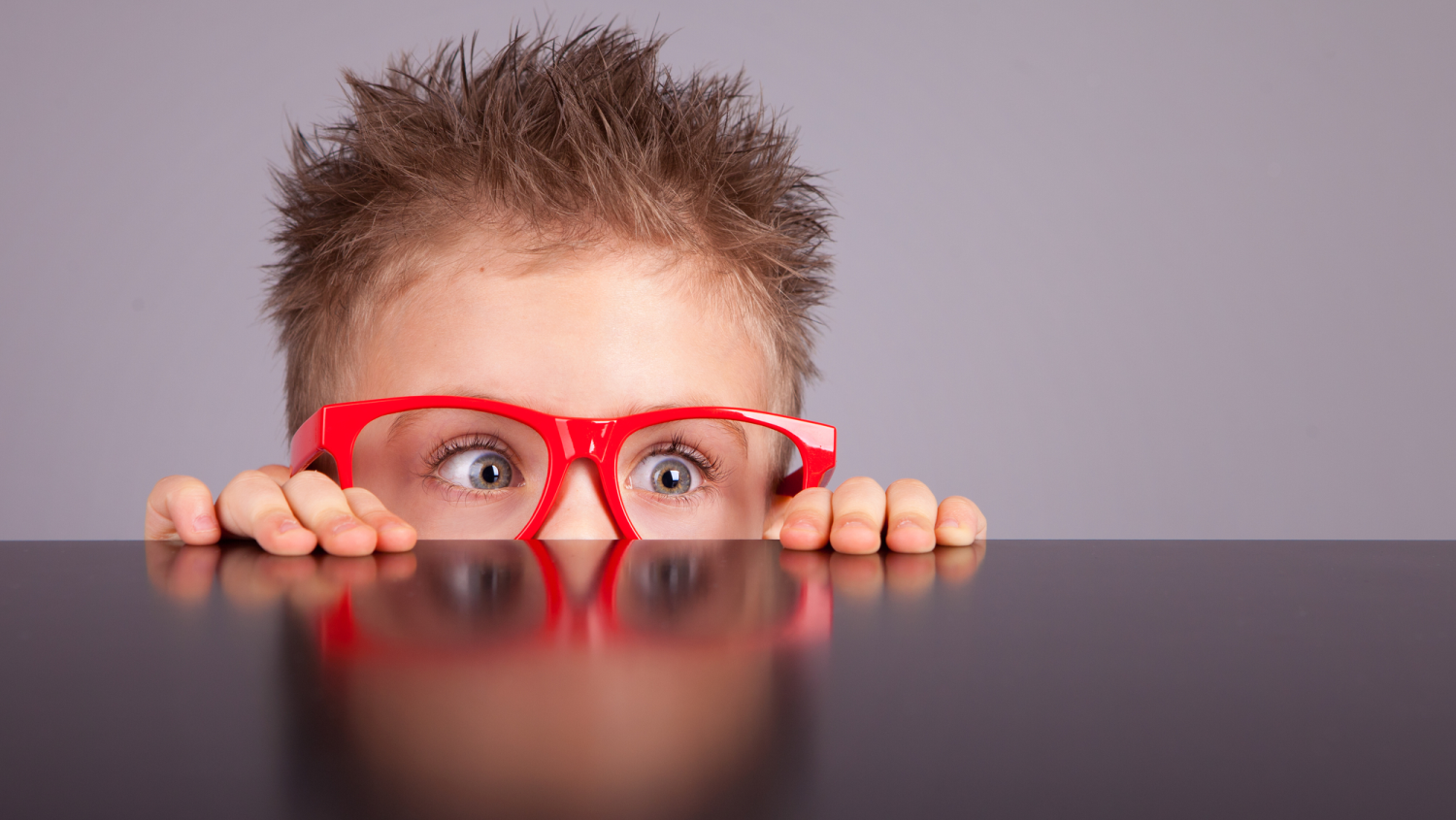 What does proc::exception() really look like?
void proc::exception(regstate* regs) {
switch (regs->reg_intno) {

// This case returns to the interrupted
// process immediately.
case INT_IRQ + IRQ_KEYBOARD:
    keyboardstate::get().handle_interrupt();
    break;

// WHAT IS HAPPENING HERE
case INT_IRQ + IRQ_TIMER: {
    cpustate* cpu = this_cpu();
    if (cpu->cpuindex_ == 0) {
        ++ticks;
        kdisplay_ontick();
    }
    lapicstate::get().ack();
    regs_ = regs;
    yield_noreturn();
    break; /* will not be reached */
 }
[Speaker Notes: Note that, in the code that handles the timer interrupt, we set proc::regs_!]
// k-exception.S
// proc::yield_noreturn()
.globl _ZN4proc14yield_noreturnEv
_ZN4proc14yield_noreturnEv:
    // Switch to cpustack and invoke the scheduler
    // (in other words, invoke the function 
    // cpustate::schedule(proc* yielding_from))
    
    // We’re currently in proc::yield_noreturn().
    // so the first argument %rdi is a `this`
    // representing the current process.
    movq %rdi, %rsi     //%rsi is `yielding_from`
    movq %gs:(0), %rdi  //%rdi is `this` pointer:
                        //points to cpustate!
    leaq CPUSTACK_SIZE(%rdi), %rsp //cpustack is at
                        //the top of the allocated
                        //space for cpustate
    jmp _ZN8cpustate8scheduleEP4proc
[Speaker Notes: The `lea` instruction (“load effective address”) calculates the memory address that is CPUSTACK_SIZE bytes away from the address in %rdi. However, the instruction doesn’t actually read or write anything at that address.

The function has “noreturn” in its name because it doesn’t return to the caller! Instead, we switch to a totally different stack (i.e., the cpustack) and then start executing code on that stack.]
// A simplified version of the real schedule(). Note that
// this code uses the per-cpu stack, not a per-process
// kernel stack!
void cpustate::schedule(proc* yielding_from) {
    // Find the next process to run.
    runq_lock_.lock_noirq();
    if (yielding_from->pstate_ == proc::ps_runnable) {
        runq_.push_back(yielding_from);
    }
    current_ = runq_.pop_front();
    runq_lock_.unlock_noirq();

    // Run `current_`.
    set_pagetable(current_->pagetable_);
    current_->resume(); // Does not return.
}
[Speaker Notes: Note that cpustate::schedule() needs to run with interrupts disabled because cpustate::schedule() uses the CPU stack. If interrupts were enabled, then an incoming interrupt would clobber the stack area that cpustate::schedule() was using! The hardware would push stuff onto the stack; that stack area will be actively used by cpustate::schedule()---remember that proc::yield_noreturn() sets %rsp to the very top of the struct cpustate, meaning that cpustate::schedule()’s stack will start at the very start of the CPU’s stack.]
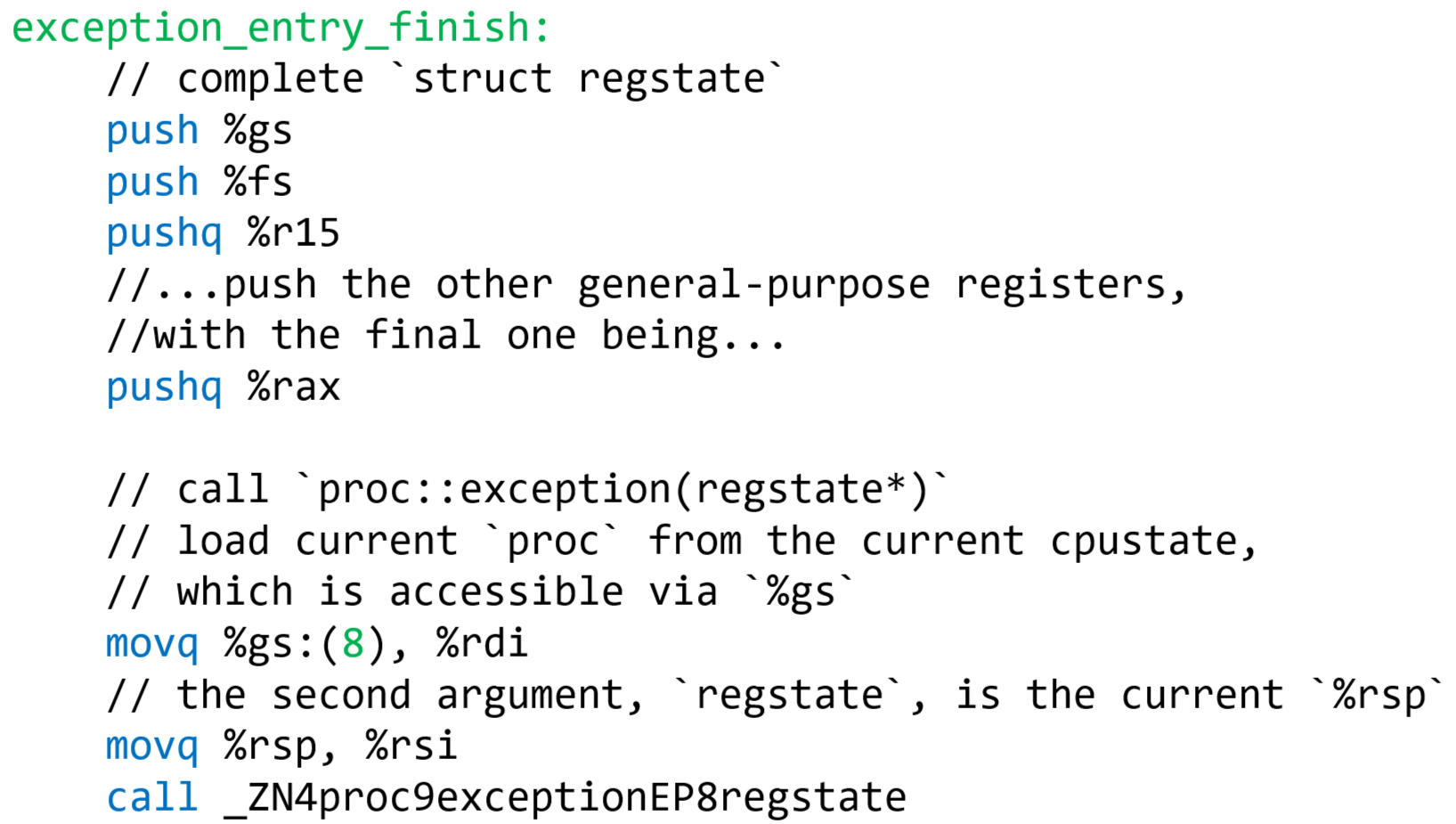 // proc::resume()
.globl _ZN4proc6resumeEv
_ZN4proc6resumeEv:
    // Do we have yieldstate? (in other words, is
    // `this->yields_ != nullptr`)?
    movq 16(%rdi), %rax
    testq %rax, %rax
    jnz resume_yieldstate

resume_regstate:  // No yieldstate: restore an involuntarily 
                  // interrupted process!
    // Restore %rsp, clear regstate, pop regs.
    movq 8(%rdi), %rsp   // %rdi is `this` (i.e., a proc),
                     // so 8(%rdi) is proc::regstate* regs_;
                     // %rsp now points to the regstate that
                     // holds the interrupted process’s
                     // registers! The regstate was pushed
                     // on the process’s kernel stack by
                     // k-exception.S::exception_entry.
    movq $0, 8(%rdi) // Now proc::regs_ is nullptr.
    jmp restore_and_iret
We’ve seen restore_and_iret already,when we imagined that proc::exception() returned immediately!
restore_and_iret:
    testb $1, 140(%rsp) // Does `reg_swapgs & 1` and sets
                        // the status flags (e.g., ZF set
                        // if the & results in a 0)
    jz 1f               // If & was a 0, we’re resuming
                        // a kernel-mode context.
    // If we’re here, we’re resuming a user-mode context;
    // check whether the process is runnable
    movq %gs:(8), %rdi  //cpustate::proc* current
    cmpl $PROC_RUNNABLE, 24(%rdi) //proc::pstate_
    jne panic_nonrunnable

1:  // restore `regstate` registers
    popq %rax
    popq %rcx
    popq %rdx
    popq %rbx
    popq %rbp
    popq %rsi
    popq %rdi
    popq %r8
    popq %r9
    popq %r10
    popq %r11
    popq %r12
    popq %r13
    popq %r14
    popq %r15
    pop %fs

    // We’ve restored almost all of the interrupted
    // context’s general-purpose registers. At this
    // point, the stack contains:
    //          %ss
    //          %rsp
    //          %rflags
    //          %cs
    //          %rip
    //          Error code
    //          Interrupt number, reg_swapgs
    // %rsp --> %gs
    
    // We must `swapgs` if required, i.e., if we’re
    // returning to user-mode.
    testb $1, 12(%rsp)             // `reg_swapgs & 1`
    jnz 1f

    // Returning to kernel mode
    addq $24, %rsp  // Pops off %gs, interrupt number,
                    // reg_swapgs, error code
    iretq           // Pop the remaining five items from
                    // the stack, resetting %rip and %rsp

1:  // Returning to user mode
    cli        // Prevent interrupts after `swapgs`
    swapgs
    pop %gs
    addq $16, %rsp // Pop interrupt number, reg_swapgs,
                   // error code
    iretq          // Pop the remaining five items from
                   // the stack, resetting %rip and %rsp
[Speaker Notes: [Remember that the interrupt number and reg_swapgs are 4 bytes each on the stack.]]
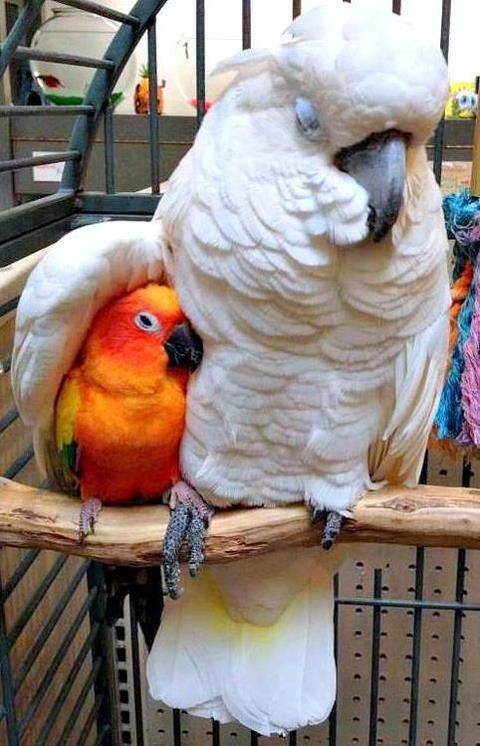 Buddy Allocation
Allocating memory in the kernel
Physical RAM
Kernels often need to dynamically allocate memory
Ex: Creating a new address space during fork()
Page table
struct proc
Copies of user-mode pages from the parent process
Child code+heap+stack pages
Parent code+heap+stack pages
Child page table entries
for low canonical addresses
Parent page table entries
for low canonical addresses
Parent struct proc
Child struct proc
Kernel text (includes page table entries for high canonical addresses + kernel text)
Allocating memory in the kernel
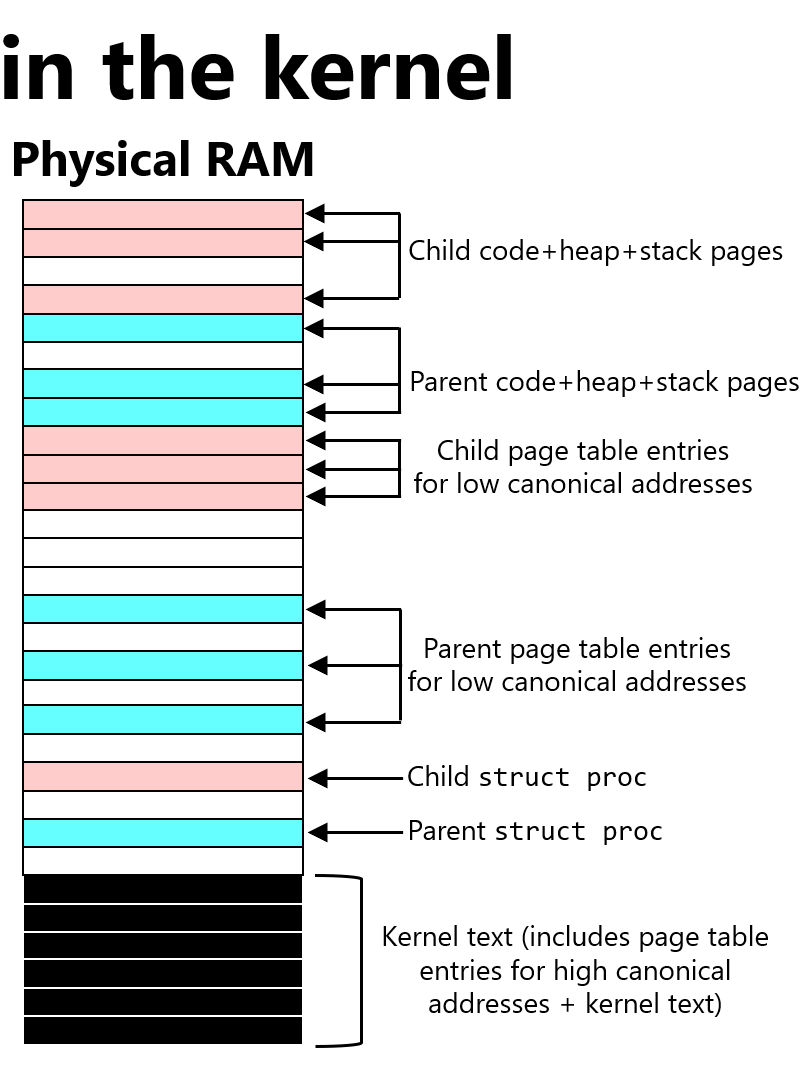 Kernels often need to dynamically allocate memory
Ex: Creating a new address space during fork()
Page table
struct proc
Copies of user-mode pages from the parent process
Ex: Allocating buffers to hold incoming IO data
IO devices often unaware of virtual addressing
Consequently:
Kernel must specify a physical start  address for a device-to-RAM transfer
If destination memory buffer is multiple pages in size, those pages must be contiguous in physical memory!
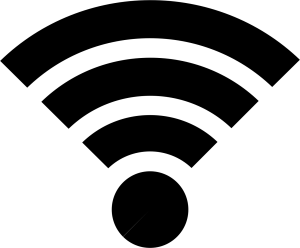 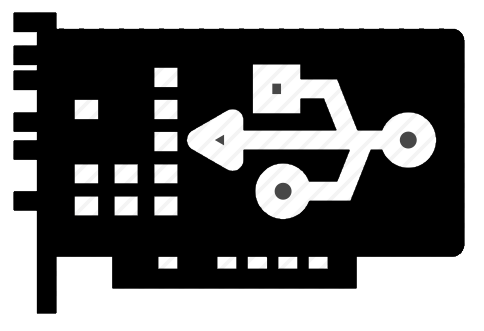 Network card
Allocating memory in the kernel
Virtual address space
(low canonical)
Kernels often need to dynamically allocate memory
Ex: Creating a new address space during fork()
Page table
struct proc
Copies of user-mode pages from the parent process
Ex: Allocating buffers to hold incoming IO data
Ex: Growing the user-level heap via the sbrk(size_t increment) syscall (which is internally invoked by malloc())
Many (but not all) kernel allocations have a page-sized granularity
Stack
Linux stacks
Automatically grown by kernel after a page fault . . .
. . . but only up to a limit (e.g., 8MB; run ulimit –s)
Heap
Static data
Code
[Speaker Notes: [Aside: Remember that a Linux process can also add pages to the virtual address space via mmap(). Chickadee’s SYS_PAGE_ALLOC is roughly analogous, inasmuch as it allows a process to map a new page into the virtual address space.]
[Aside: What about the stack—does it automatically grow if, e.g., user-space code makes a lot of nested function calls? It could; the OS could choose to detect page faults to region immediately beneath the current top of stack, and automatically allocate a new page. Linux does this. However, Linux also limits the maximum size of each thread’s stack to a fixed amount like 8 MB. On Linux, the command ‘ulimit –s’ will show the default stack size; a sysadmin can also use ulimit to change the default.]
[Aside: Chickadee stacks do not grow on a page fault. Also note that the p-allocator.cc program maintains a variable called heap_top that is like the brk pointer that a Linux malloc implementation would track.]]
Buddy allocation
Memory is allocated in units of 2o bytes
A request of size s bytes receives a block of 2o bytes, where o = ⌈log2s⌉
Allocator has a min order and a max order (e.g., 12 and 21)
Allocation splits large free blocks until one of size o is created
Freeing combines buddies to create large blocks
1024 KB
A=83KB
512 KB
512 KB
256 KB
256 KB
512 KB
128 KB
128 KB
256 KB
512 KB
128 KB
128 KB
256 KB
512 KB
B=37KB
128 KB
64KB
64KB
256 KB
512 KB
128 KB
64KB
64KB
256 KB
512 KB
C=79KB
128 KB
64KB
64KB
128 KB
128 KB
512 KB
128 KB
64KB
64KB
128 KB
128 KB
512 KB
128 KB
64KB
64KB
128 KB
128 KB
512 KB
free(A)
128 KB
64KB
64KB
128 KB
128 KB
512 KB
D=63KB
128 KB
64KB
64KB
128 KB
128 KB
512 KB
free(B)
128 KB
64KB
64KB
128 KB
128 KB
512 KB
free(D)
128 KB
128 KB
128 KB
128 KB
512 KB
256 KB
128 KB
128 KB
512 KB
256 KB
128 KB
128 KB
512 KB
free(C)
256 KB
128 KB
128 KB
512 KB
512 KB
256 KB
256 KB
512 KB
512 KB
1024 KB
Testing Strategies
Verify hypotheses: Don’t guess what your code is doing!
Use asserts: Obvious show-stopping bugs should be identified as soon as possible
Use binary debugging: Leverage bisection to minimize bug finding time
Use infinite loops: If you suspect that a broken kernel isn’t logging correctly, try inserting an infinite loop before the suspected bug location
Make tests repeatable: For example, use a pseudorandom number generator for guiding test behavior
Commit incrementally: Don’t check in a 17 GB God Commit and then hope that everything works, BECAUSE IT WON’T
Ensure corner cases get tested: Buddy allocation is full of them!